Extremoccidente Nº 3 (GD-D-00210)
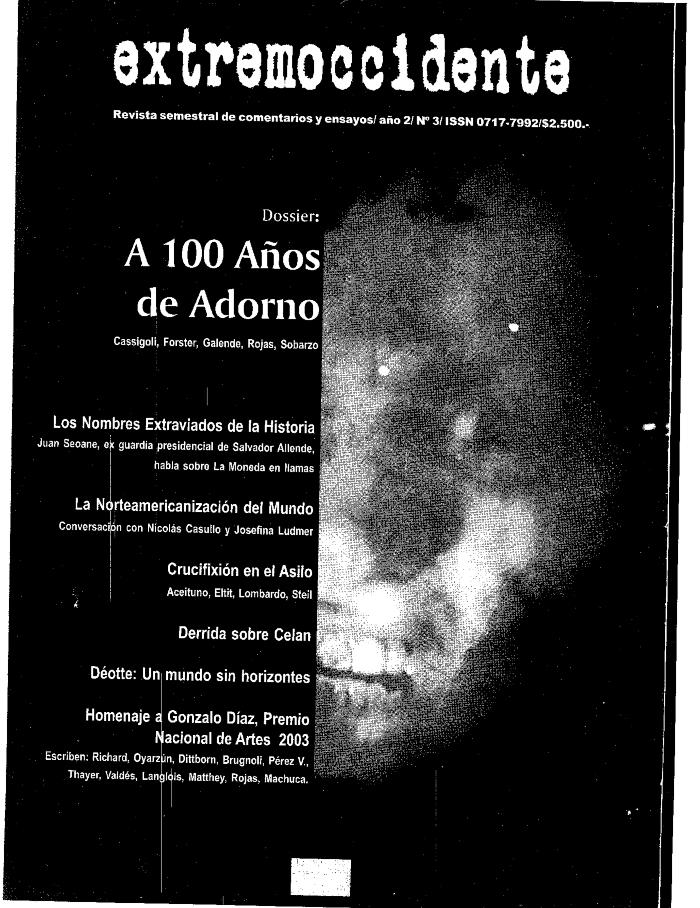 Arte en Chile desde 1973. Escena de Avanzada y Sociedad.  (GD-D-00060)
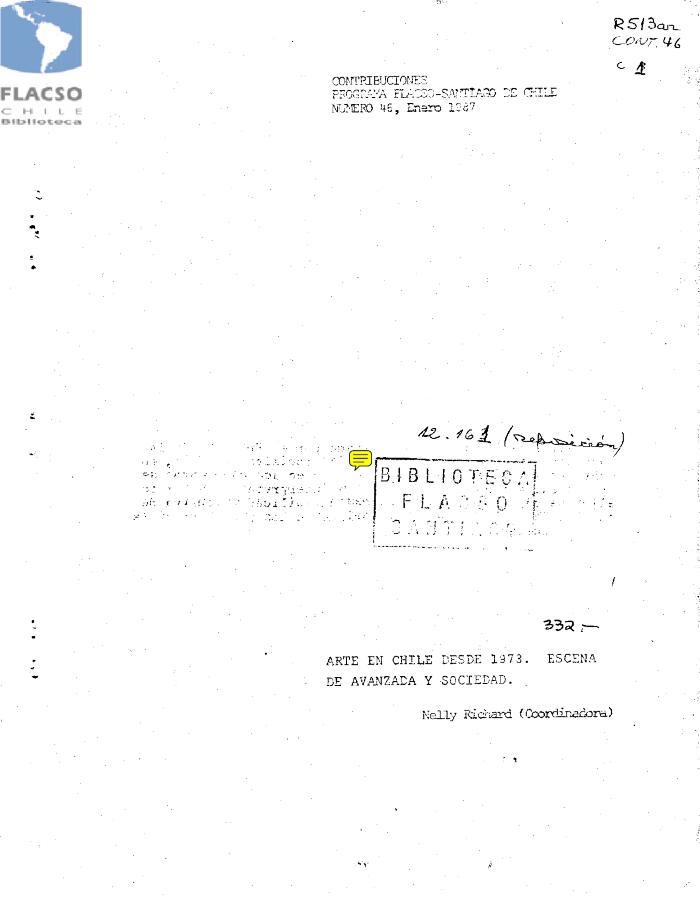 La Separata N°4 (GD-D-00022)
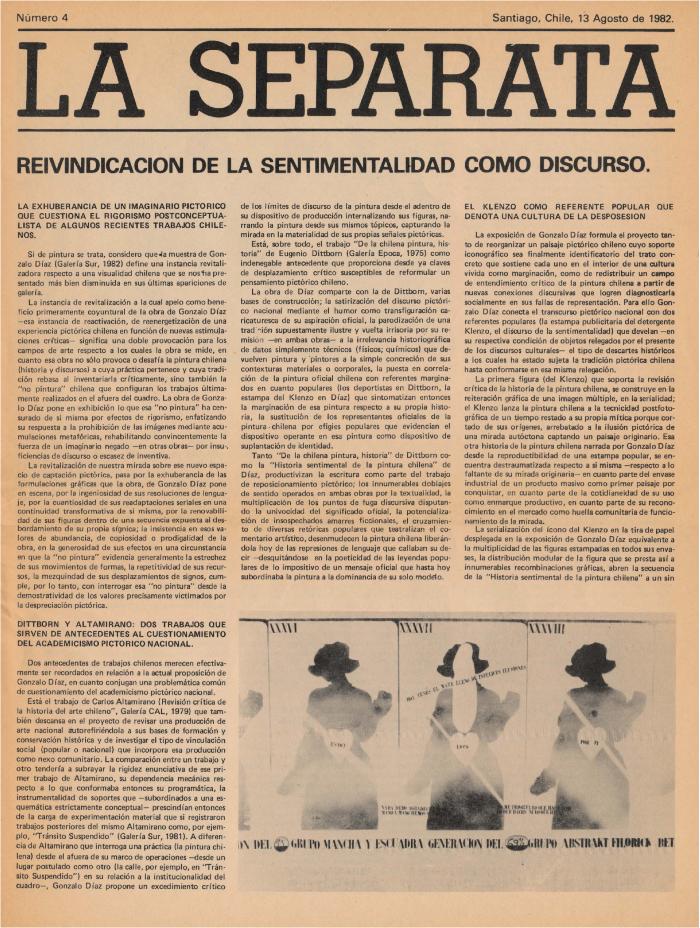